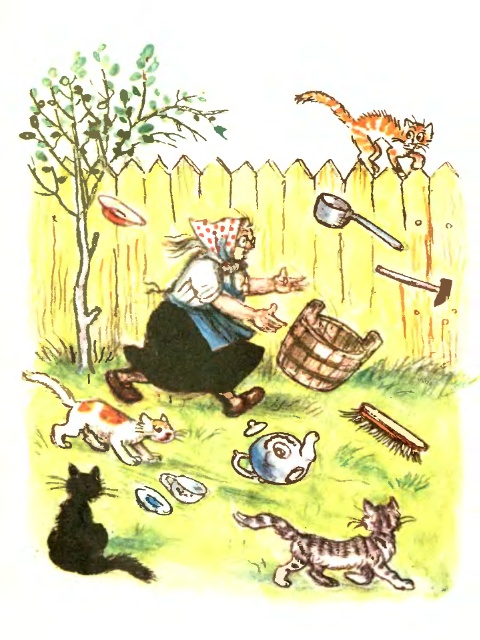 Тест
К. И. Чуковский
«Федорино  горе»
2 класс
Введите фамилию и имя
Начать тестирование
9
10
Всего заданий
Время тестирования
мин.
[Speaker Notes: Версия от 21.08.2014 г. Последнюю версию конструктора смотрите на сайте «Тестирование в MS PowerPoint» http://www.rosinka.vrn.ru/pp/]
Как звали главную героиню сказки?
Мария Степановна
1
2
3
4
Глафира Петровна
Федора Ивановна
Федора Егоровна
1
Далее
Задание
1 бал.
Какое животное испугалось и «растопырило глаза»?
СВИНЬЯ
1
2
3
4
КОЗА
КОРОВА
КОШКА
2
Далее
Задание
1 бал.
Как кто скакали тарелки?
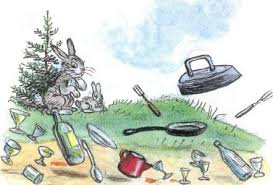 Как лошади.
1
2
3
4
Как белки.
КАК КЕНГУРУ.
КАК ЗАЙЦЫ
3
Далее
Задание
1 бал.
Кто остался в доме у Федоры?
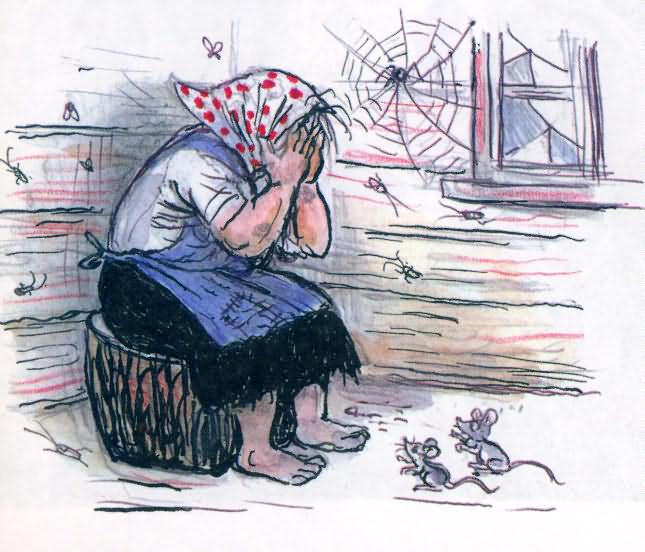 ТАРАКАНЫ
1
2
3
4
МЫШИ
ПОПУГАЙ
КОШКА
4
Далее
Задание
1 бал.
Что делала Федора, когда звала посуду домой?
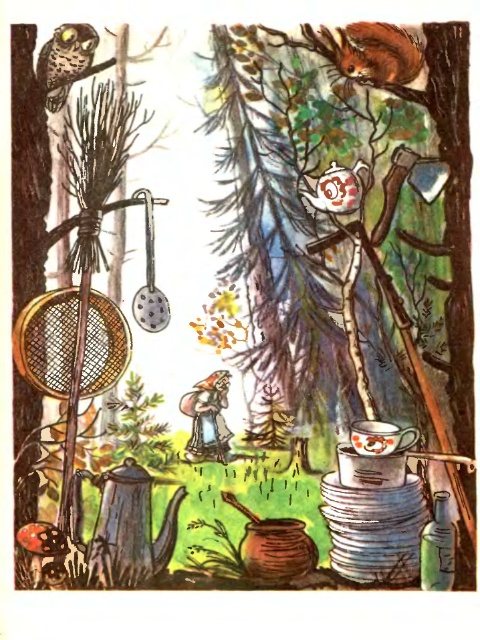 Плакала.
1
2
3
4
Пела тихую песенку.
Читала стихи.
Не звала посуду домой.
5
Далее
Задание
1 бал.
Кто стоял на «белой табуреточке, да на вышитой салфеточке»?
ТЕЛЕВИЗОР
1
2
3
4
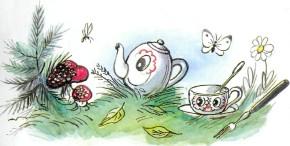 КОМПЬЮТЕР
САМОВАР
ЧАЙНИК
6
Далее
Задание
1 бал.
Продолжи строчку:«Да, — промолвил медный таз,Погляди-ка ты на нас:Мы поломаны, побиты,Мы помоями облиты.Загляни-ка ты в кадушку —И увидишь там...»
1
2
3
4
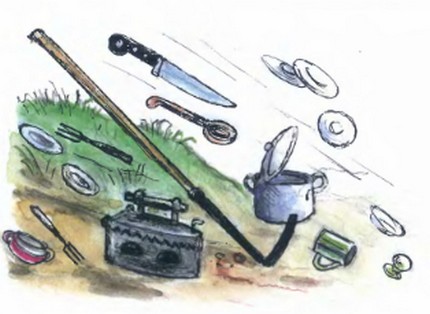 ПОДРУЖКУ
ВАТРУШКУ
ПОДУШКУ
ЛЯГУШКУ
7
Далее
Задание
2 бал.
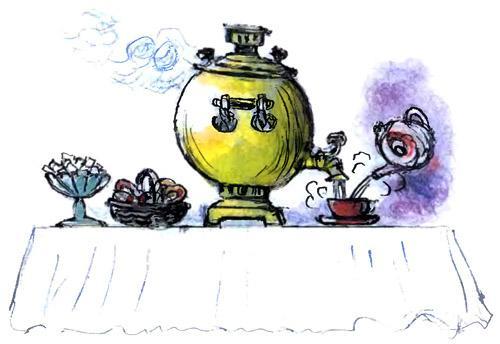 Продолжи строчку:«А на белой табуреточкеДа на вышитой салфеточкеСамовар стоит,Словно жар горит,И пыхтит, и на бабу поглядывает:«Я Федорушку прощаю...»
1
2
3
4
ВСЁ ДОБРО ЕЙ ВОЗВРАЩАЮ.
СЛАДКИМ ЧАЕМ УГОЩАЮ.
СЛАДКОЙ БУЛКОЙ УГОЩАЮ.
ЧАЙ С ВАРЕНЬЕМ НАЛИВАЮ.
8
Далее
Задание
2 балла.
Почему посуда решила вернуться обратно к Федоре?
ПОТОМУ ЧТО ПОСУДА УСТАЛА БРОДИТЬ 
ПО БОЛОТАМ И ПО КОЧКАМ
1
2
3
4
БЛЮДЦА СПРОСИЛИ «НЕ ЛУЧШЕ ВЕРНУТЬСЯ?»
ПОТОМУ ЧТО ФЕДОРА ПОНЯЛА, ЧТО ОНА НЕПРАВИЛЬНО ОБРАЩАЛАСЬ С ПОСУДОЙ
ПОТОМУ ЧТО К ФЕДОРЕ ПРИЕХАЛИ  ГОСТИ.
9
Итоги
Задание
2 балла.
Результатытестирования
Подождите!
Идет обработка данных
Оценка
Правильных ответов
Набранных баллов
Ошибки в выборе ответов на задания:
Снова
Выход
Всего заданий
бал.
Затрачено времени
[Speaker Notes: В  конструкторе использована идея перемещения объектов в режиме просмотра демонстрации, предложенная Гансом Хофманом (Hans Werner Hofmann hw@lemitec.de)]
Ресурсы Интернета
http://book-online.com.ua/read.php?book=1668 – иллюстрации
http://worldofchildren.ru/vospitatelyam-uchitelyam-pedagogam/razvlecheniya-dlya-detej-stsenarii/viktoriny/1922-viktorina-po-skazke-fedorino-gore-k-i-chukovskij.html - викторина


Конструктор теста  А. Н. Комаровского смотрите на сайте «Тестирование в MS PowerPoint» http://www.rosinka.vrn.ru/pp/
Подготовила учитель начальных классов высшей категории 
Глушкова Татьяна Олеговна, МБОУ «Гимназия №9» г. Симферополь 
Республика Крым
2015 год